БЕЗОПАСНОСТЬ СЕТЕЙ SDN        КЛАССИФИКАЦИЯ АТАК
Выполняла: Телегина Екатерина
Группа: К34212
Архитектура SDN
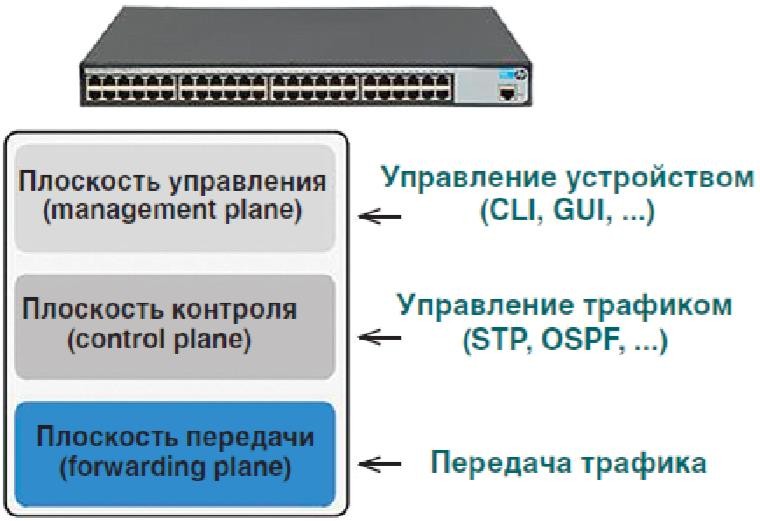 Типы угроз
Атаки на топологию (Data Plane) :
ARP Poisoning (подмена ARP пакетов);
Fake topology (перестройка топологии сети);
Атаки на уровень управления данными (Control Plane) ;
DoS контроллера;
TCAM exhaustion (переполнение памяти коммутаторов)
Switch blackhole (создание «черной дыры» в сети);
Атака на канал связи:
MiTM
Атака на уровень SDN.
HTTP spoofing
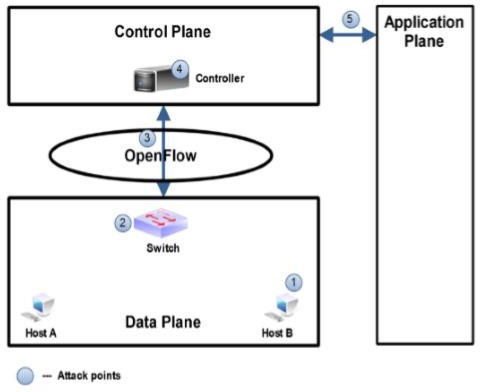 ARP Poisoning
Хосты, с которых проводится атака, могут подменять информацию о физических хостах в сети с помощью поддельных ARP запросов.
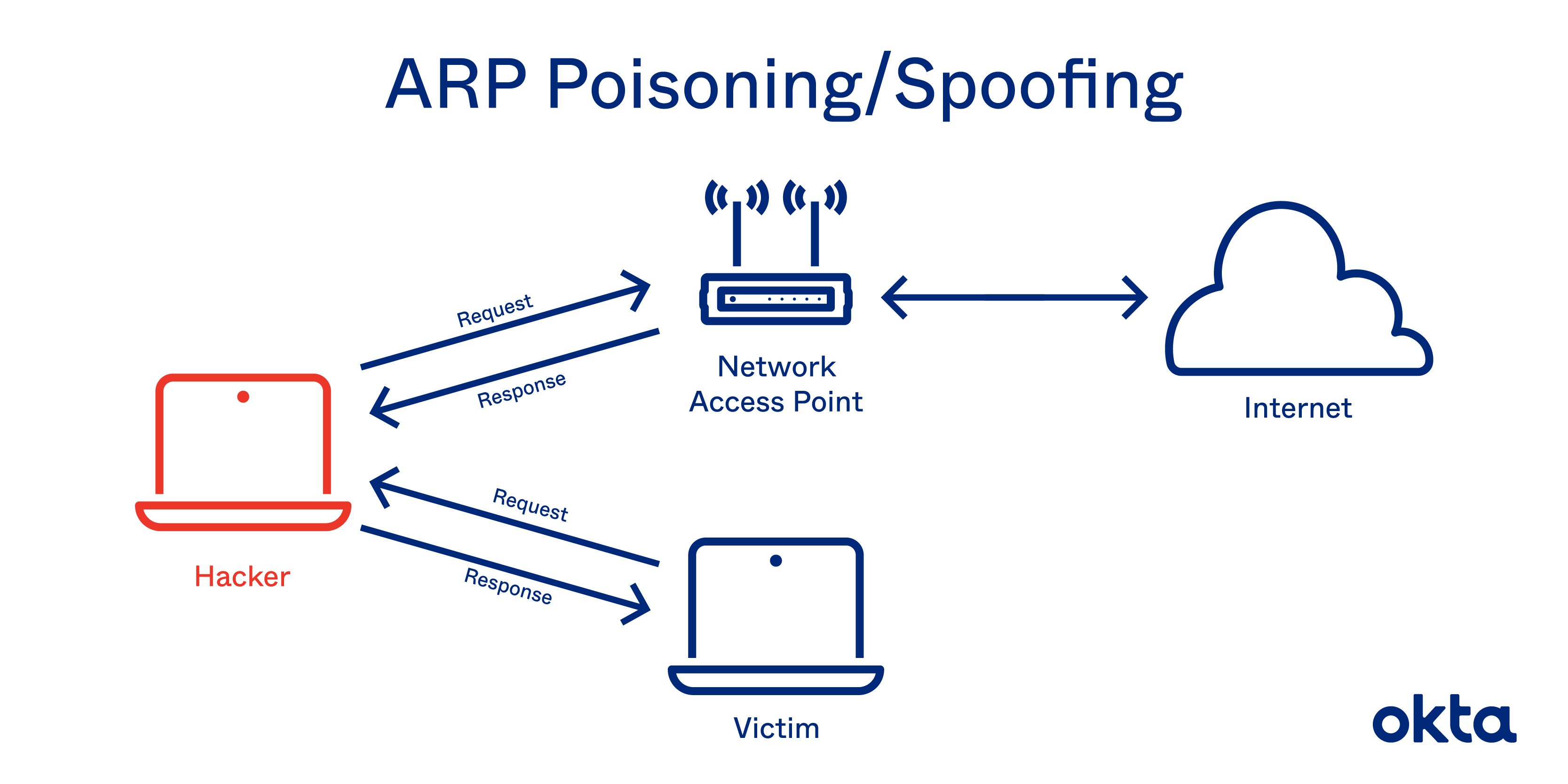 В результате, контроллер устанавливает вредоносные правила для потоков в сети и меняет их направление для перехвата трафика, предназначавшегося другому хосту.
Fake topology
Fake topology – атакующий хост создает поддельное звено в сети, происходит пересчет путей маршрутизации, что может нарушить маршрутизацию и правильное направление потоков в сети.
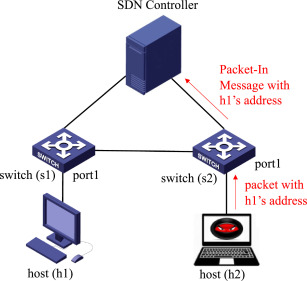 Атаки на уровень управления данными
Зараженные хосты и коммутаторы могут провести DoS атаку, загрузив сеть трафиком к случайным хостам, чтобы вывести из строя ресурсы на уязвимых коммутаторах и/или сам SDN контроллер, влияя на пересылку данных.
DoS контроллера
Протокол OpenFlow требует от коммутаторов отправлять пакеты к контроллеру, если очереди на вход заполнены.
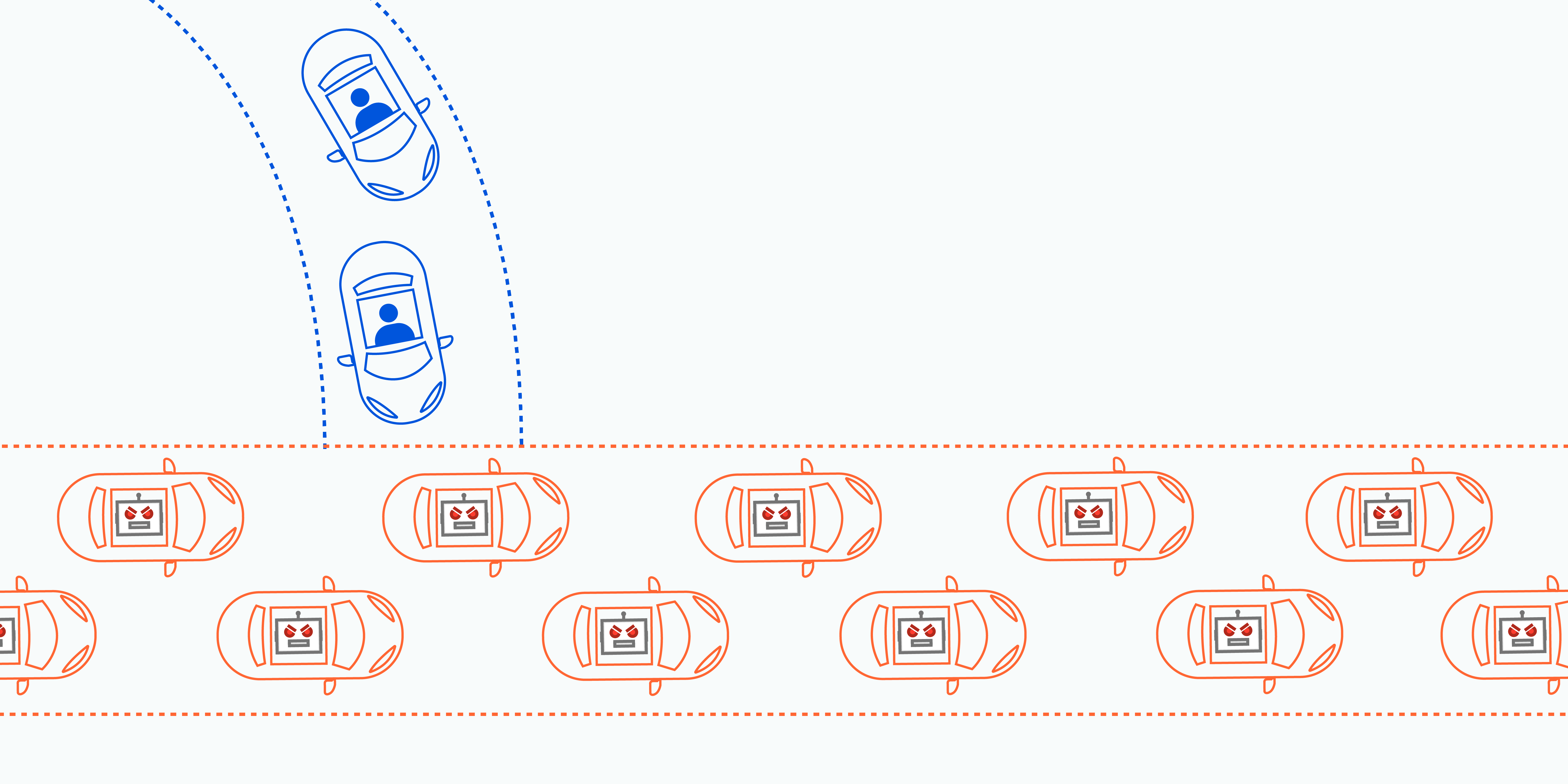 Загрузив сеть большим числом пакетов можно значительно увеличить вычислительную нагрузку на контроллер или даже прервать его работу..
MiTM
Атака «человек по середине» (MiTM) - это комплексная атака, которая включает в себя атаки на IP-маршрутизацию или протоколы приводящие к перенаправлению трафика.
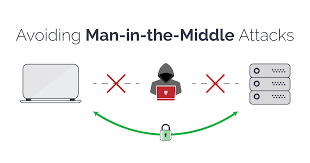 TCAM exhaustion
Данные о маршрутизации потоков в сети хранятся в быстрой ассоциативной памяти TCAM. Злоумышленник может нацелиться на эту память коммутатора, чтобы атаковать другие хосты.
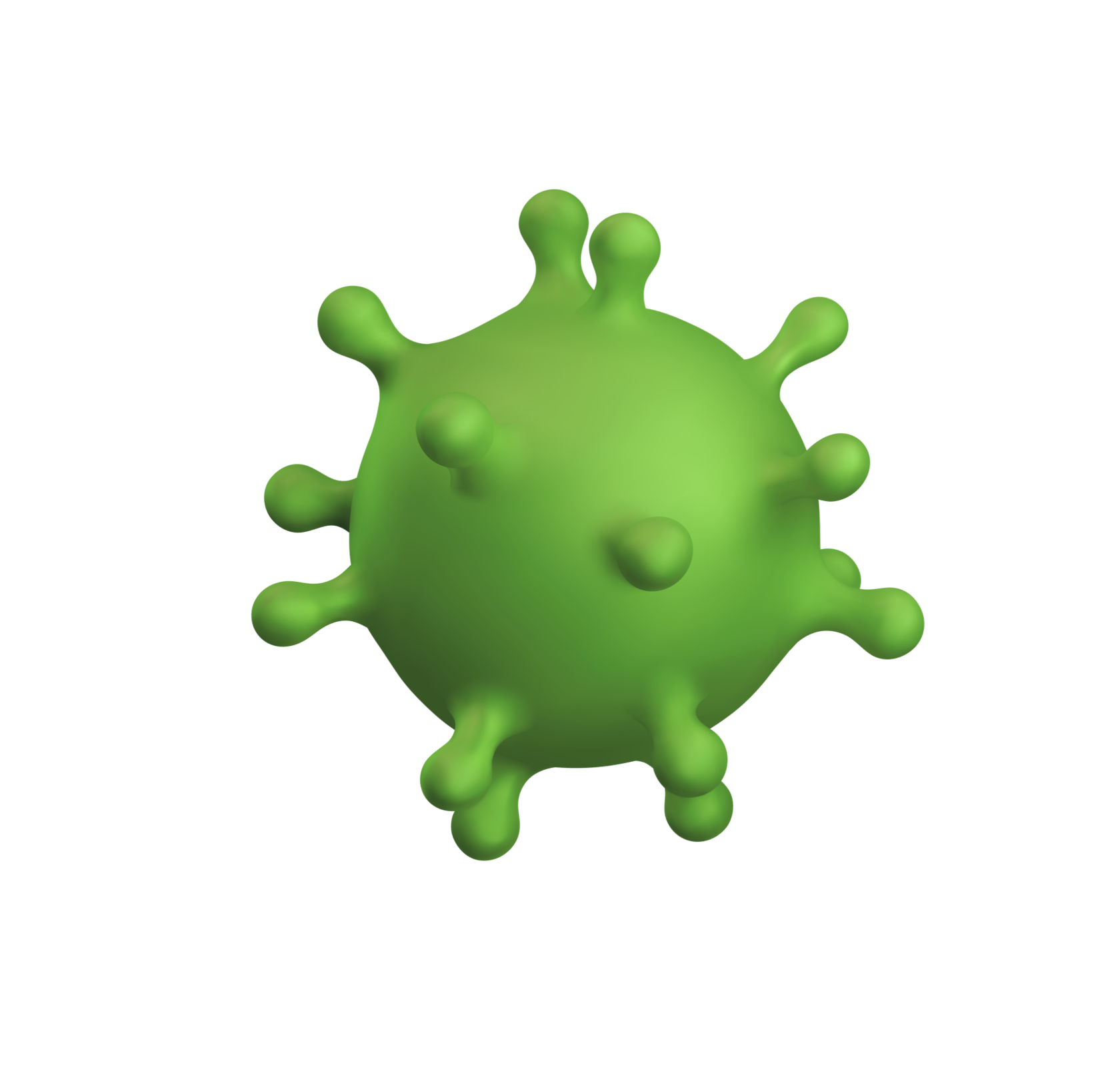 Зараженный хост отправляет множество сообщений в сеть и вынуждает контроллер устанавливать большое количество правил для потоков.
Switch blackhole
«Черная дыра» - это состояние сети, когда потоки резко обрываются и пакеты не получается доставить до пункта назначения. Зараженный коммутатор может сбрасывать или перенаправлять пакеты и в результате поток не доходит.
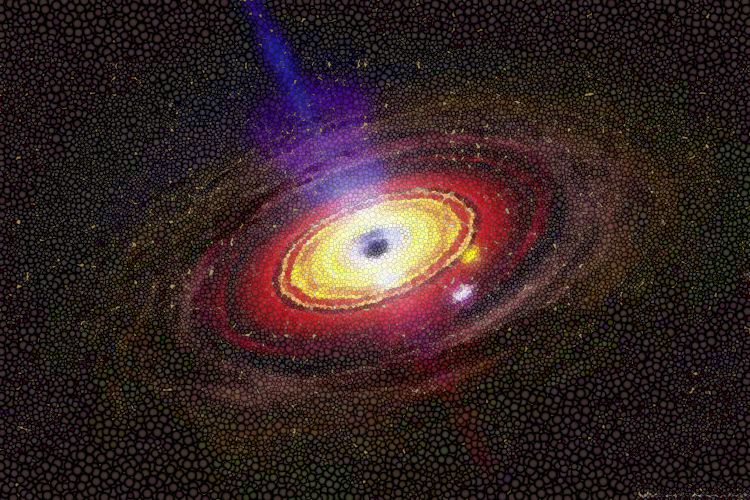 Атаки на уровень SDN
Злоумышленник выбирает целью своей атаки API сервера. 
Сервер может использовать любой из множества языков программирования. 
	Если получится использовать уязвимость в API, а на контроллере не будет никакой защиты, тогда можно получить полный контроль за сетью SDN через контроллер.
Вывод
Архитектура SDN значительно упрощает конфигурацию и управление сетевой архитектурой, за счет централизованного подхода и возможности динамически программировать сеть.
Но также имеет определенные потенциальные уязвимости сетевой инфраструктуры и особенности обеспечения информационной безопасности.
Спасибоза внимание!
Телегина Екатерина К34212